AFWAIt Pays to Belong!
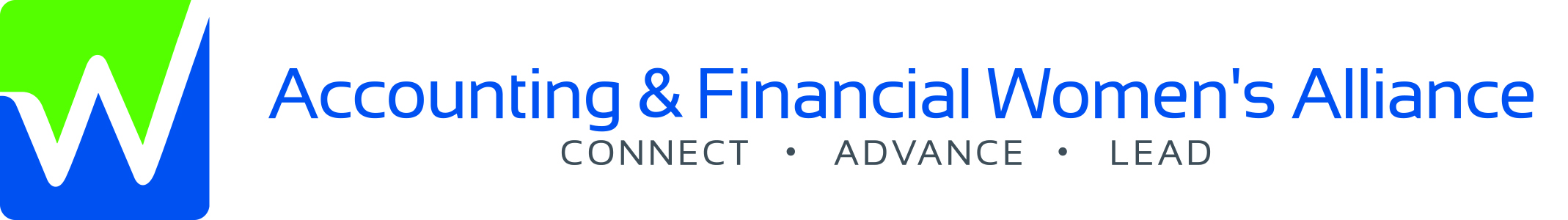 The mission of the Accounting & Financial Women’s Alliance is to enable women in all accounting and finance fields to achieve their full potential and to contribute to their profession.Connect.Advance.Lead™
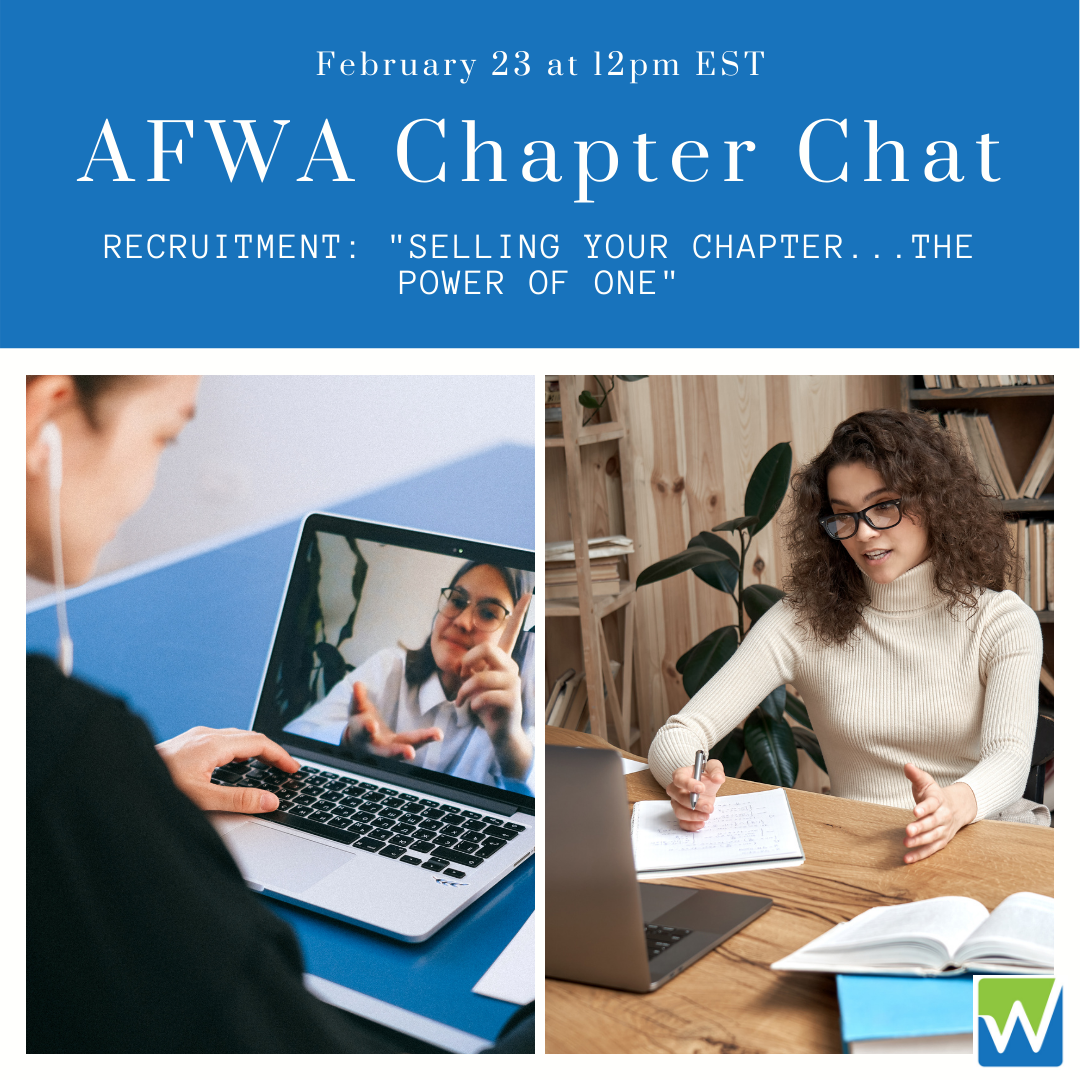 Founded in 1938
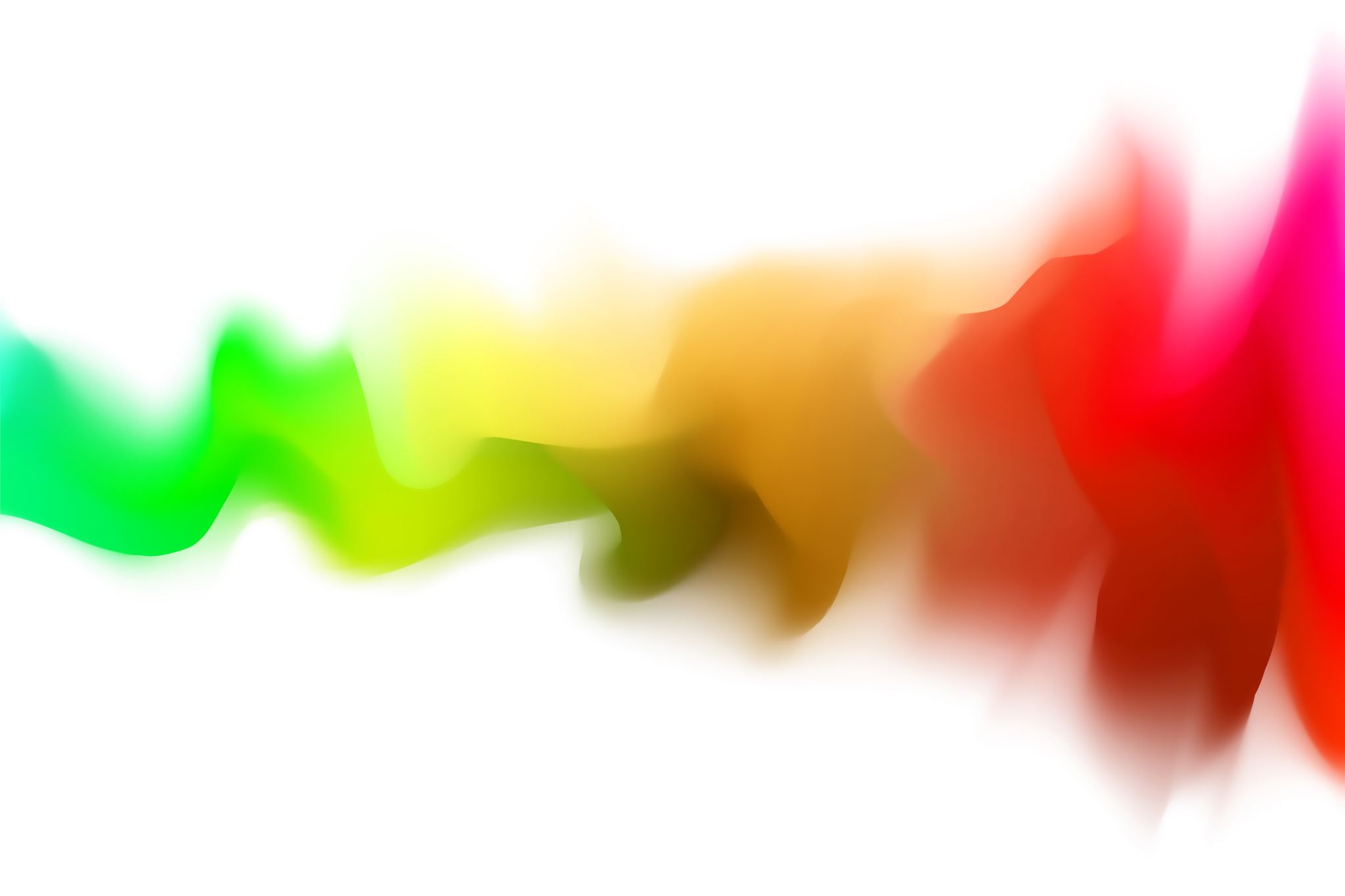 Our Vision…
To Be The Premier Organization For All Accounting and Finance Fields
What do I get for my due's dollars?
Low-Cost High-Quality CPE and 12 Free CPE
Mobile App
Discounts from Partner Benefits
2 National Conferences with Discounted Member Rates
Website Dedicated to You and Your Profession with a Members Only Section
Bi-Monthly Newsletter and Other Publications
Find A Pro Listing and Access to Premium Listings
Leadership Development Opportunities – National and Local
Chapters Involvement and Activities
Career Center and Support
Scholarships 
Members Only Online Discussion Boards
Networking – Connect with Industry Professionals
Dedicated Membership Support Staff
Dedicated You Tube Channel
Continuous Communication through Social Media, Internal Communications, etc.
And much more…
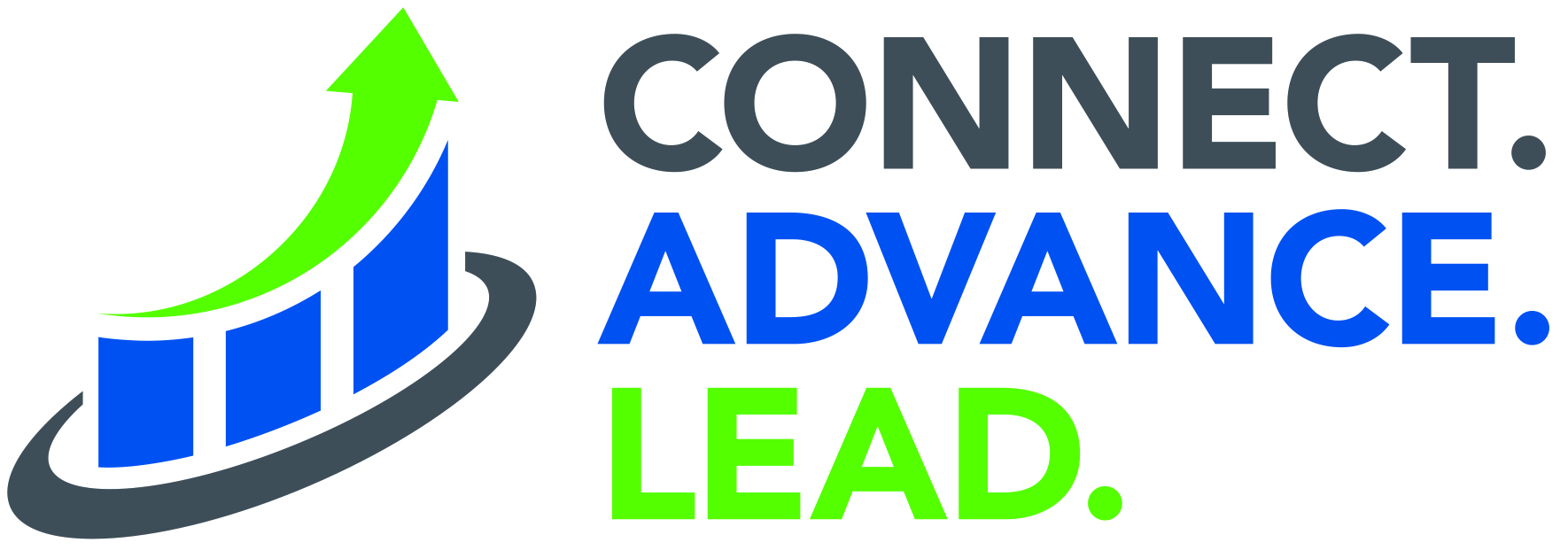 App (in Google play or App store)	Access to website on the go	Communities (coming soon)	Network of peersConferences	CAL  - June 15th & 16th – Virtual			Silent Auction	WWC October 25th – 27th – Reno			Signature Event
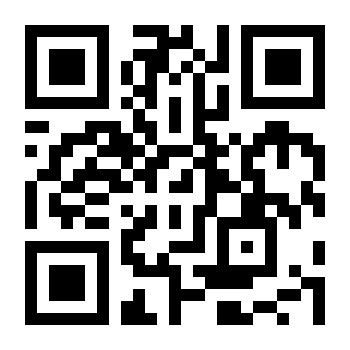 Getting the Most Out of Membership
Volunteer Today 
There are a variety of opportunities available to fit your time and availability
Scan this QR code and 
VOLUNTEER TODAY!
AFWA offers members a unique career center with specific jobs in the accounting and finance industry. 

Plus take advantage of our free resume review offered at
 https://jobs.afwa.org/
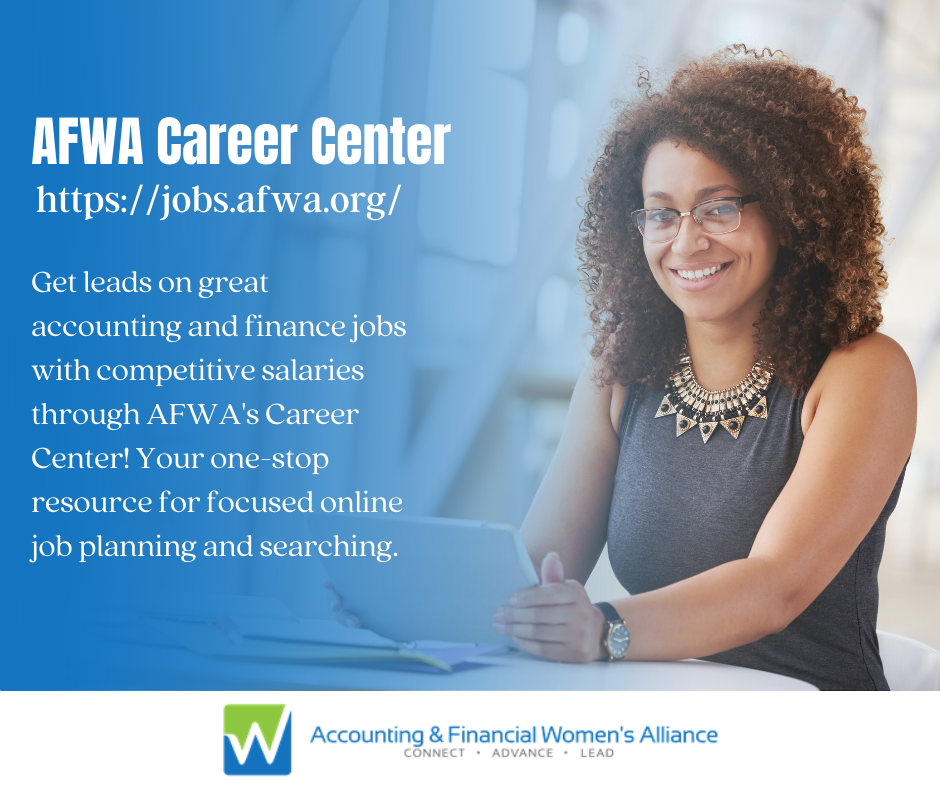 AFWA Membership Campaign
Sign up 3 members and get $100 amazon gift card
Use the code NEWMEM25 to receive a $25 discount on membership
Corporate Discount Codes available - Click Here for a List
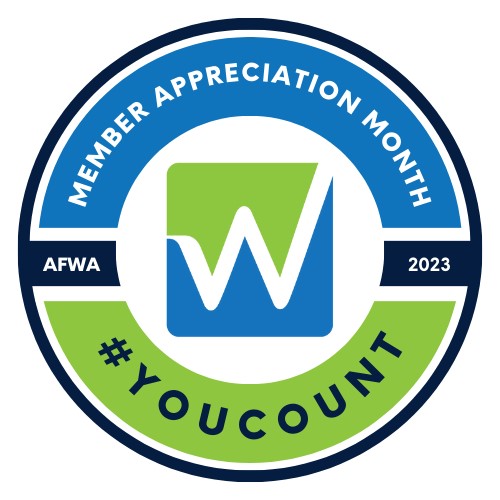 Member Appreciation Month - May
Membership Appreciation Month - Accounting and Financial Women's Alliance (afwa.org)

Celebrating those that make our organization strong and letting you know that You Count!
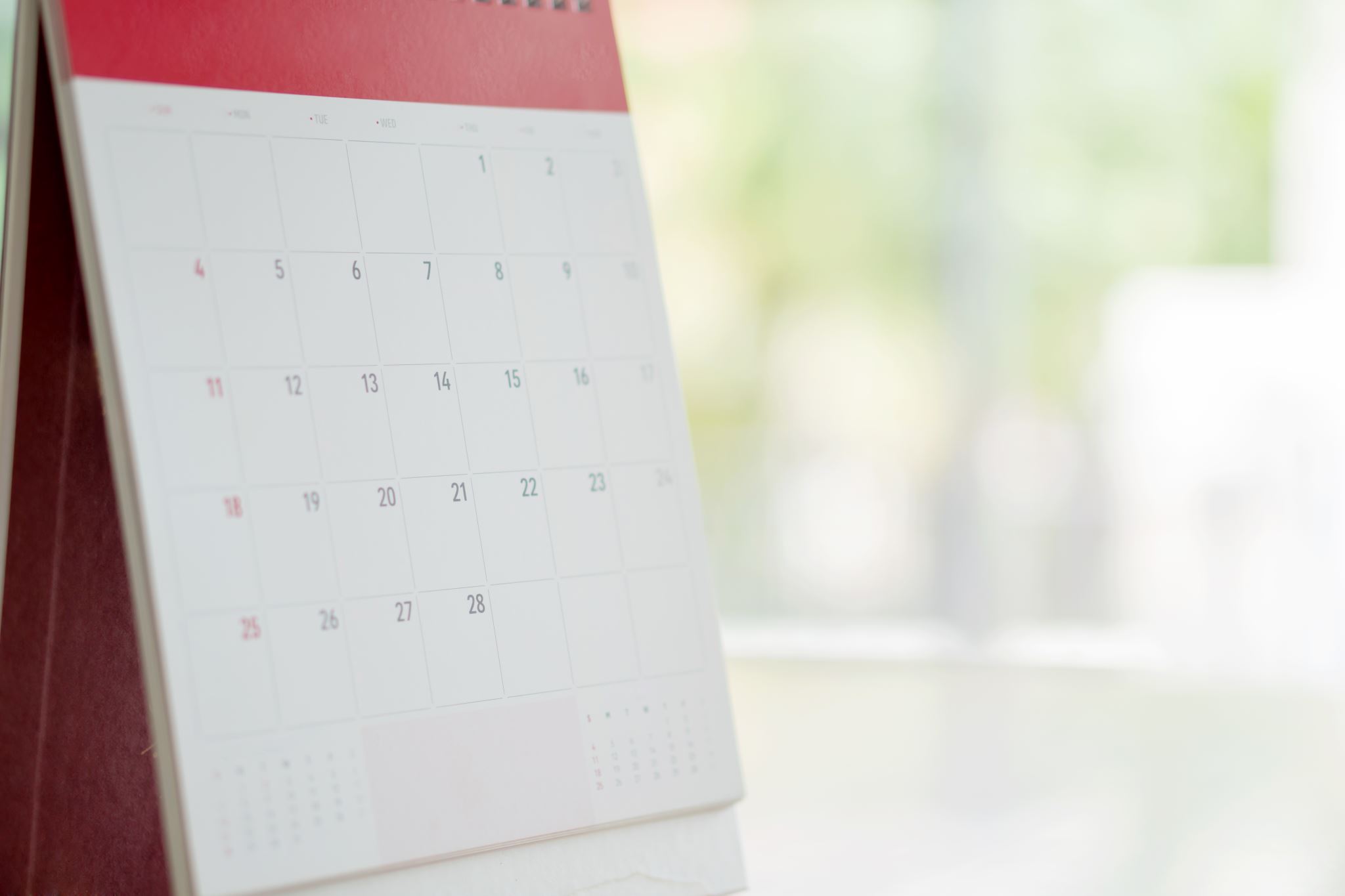 Membership Renewal
Invoices ready - Today – June 30  Log into the member portal
Make sure we have an alternate email for you on file

Chapter Forms Due – May 15
https://forms.office.com/r/nEnLBzzcFr
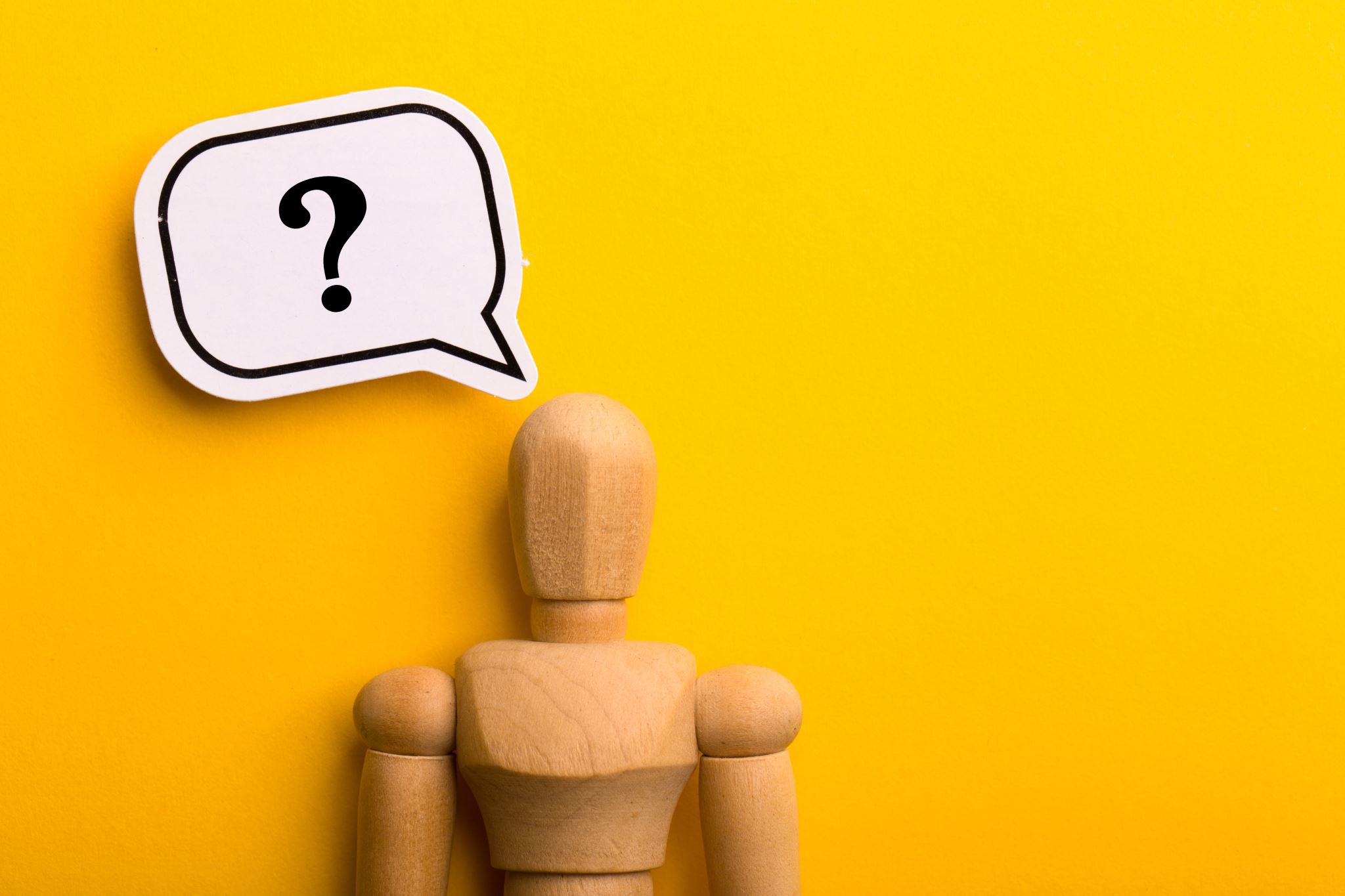 Questions?
How can we help you get the most out of your membership?

Thank you for all you do and for being a member of AFWA!